АКАДЕМИЯЛЫҚ АДАЛДЫҚ КОДЕКСІ
Академиялық адалдық
бұл білім беру бағдарламаларын игеруде және білім беру қызметін жүзеге асыруда, оның ішінде жазбаша жұмыстарды (бақылау, курстық, эссе, дипломдық, диссертациялық) орындау кезінде, өз ұстанымын білдіруде, білім беру процесіне қатысушылар арасындағы қарым-қатынаста мінез-құлық нормаларын белгілейтін құндылықтар мен қағидаттар жиынтығы.
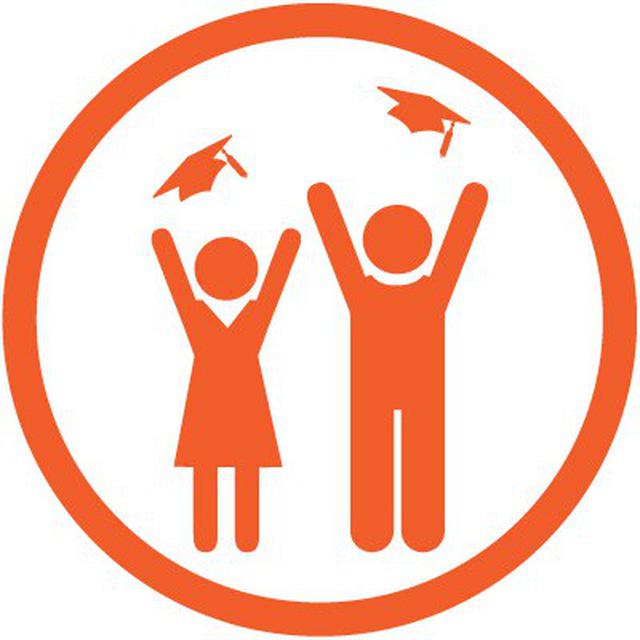 Академиялық адалдық принциптері
1. Адалдық- білім беру процесі субъектілерінің өз міндеттерін       мұқият орындауы;2. Автордың және оның құқықтық мирасқорларының құқықтарын қорғау- біреудің сөзін, ойын дұрыс беру және бағаланатын шығармалардағы ақпарат көздерін көрсету арқылы авторлық құқықты тану және авторлық құқық объектісі болып табылатын туындыларды қорғау;3. Ашықтық- айқындық, өзара сенім, білім беру процесінің барлық қатысушылары арасында ақпарат және идеялармен алмасу;4. Теңдік- білім беру процесінің барлық субъектілерінің құқықтары мен бостандықтарын өзара құрметтеу, білім беру процесіне барлық қатысушылардың осы Кодексті сақтауы және оларды бұзғаны үшін тең жауапкершілік.
Академиялық адалдық қағидаларын бұзу түрлері
плагиат;
деректерді бұрмалау;
жалған;
көшіру;
білім алушы үшін жұмысты орындау;
бағалар мен құжаттарды қолдан жасау;
сыбайлас жемқорлық әрекеттері, сатып алу;
оқытушылық теріс қылықтар;
 саботаж.
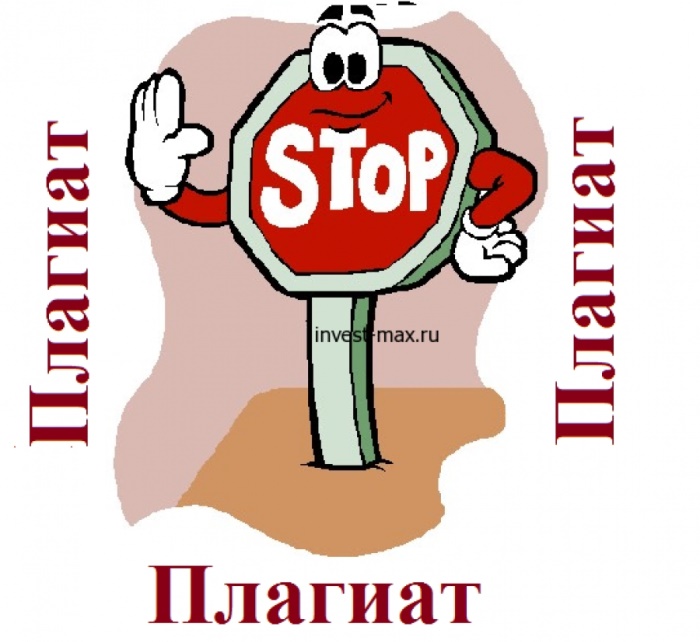